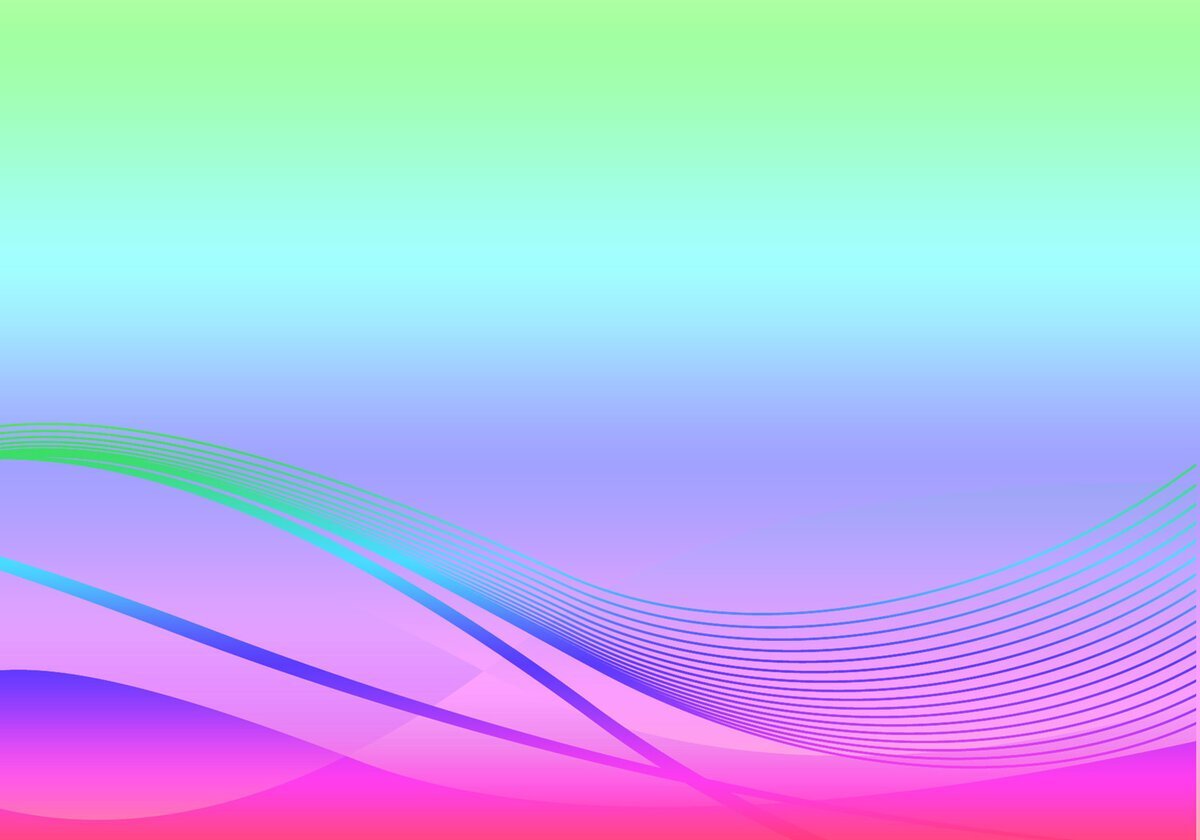 Интерактивная игра
«На земле, в воде и в небе»
Цель. Закреплять знания детей об объектах природы, среде 
обитания живых  существ.  Развивать слуховое внимание, 
мышление, сообразительность.
Ивакина Елена Валерьевна
МАДОУ № 18 г. Мончегорск 
воспитатель
2022 г.
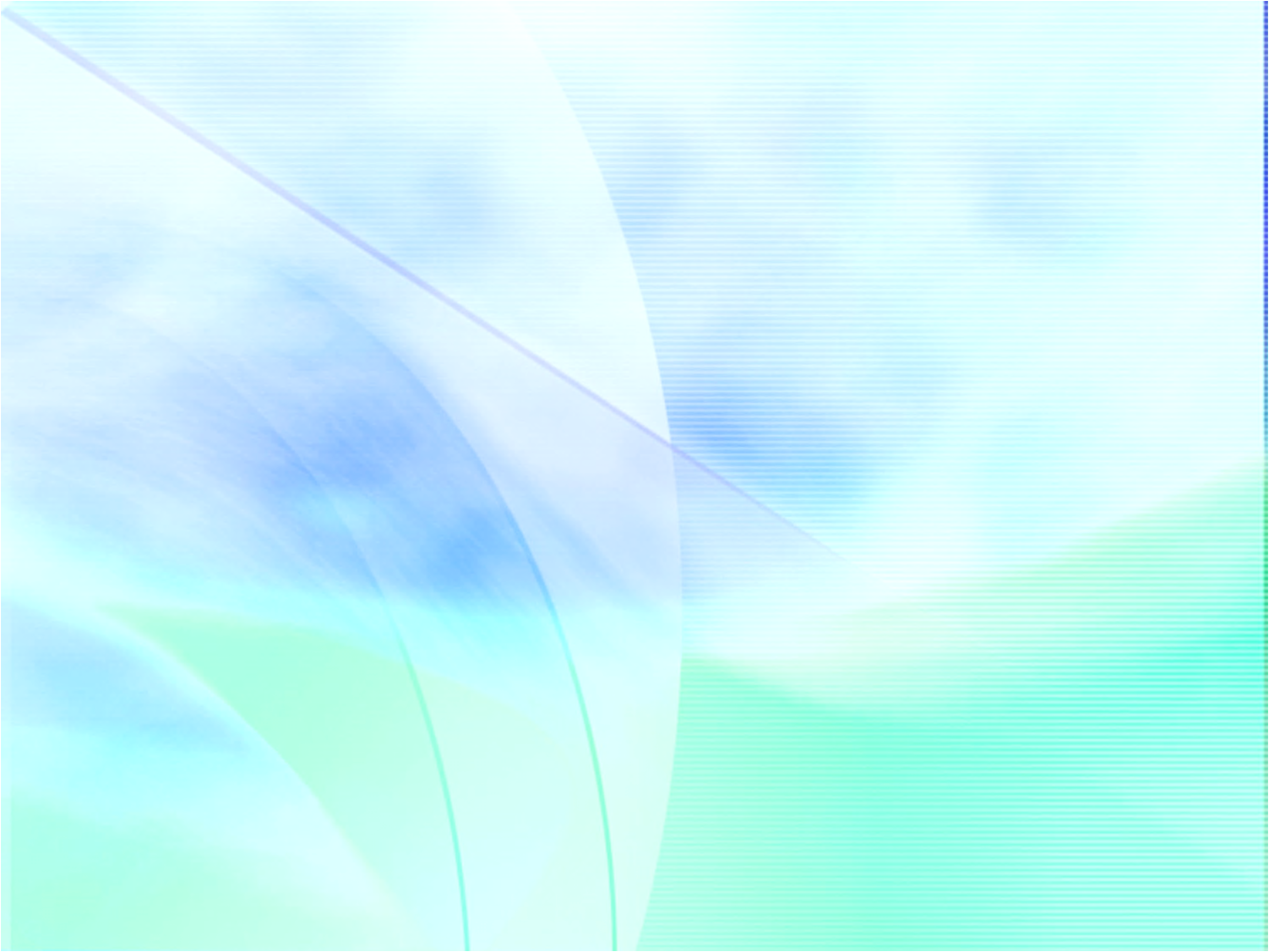 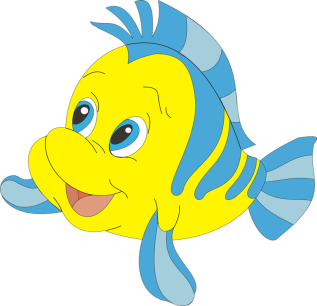 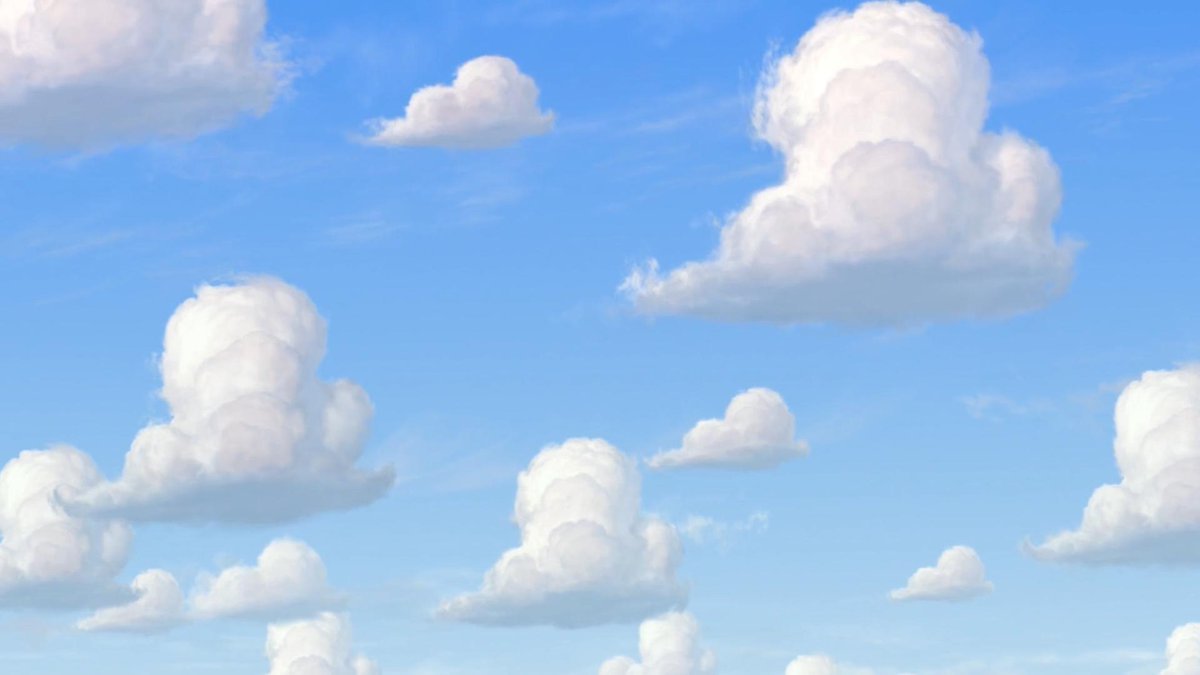 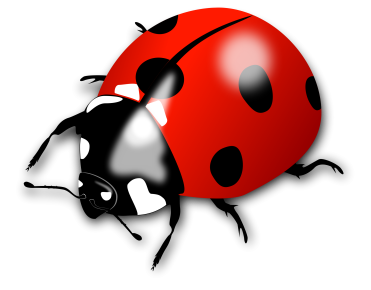 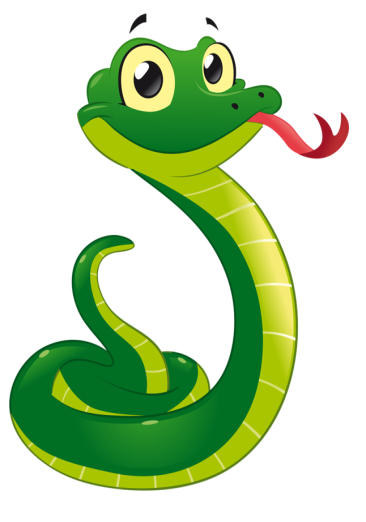 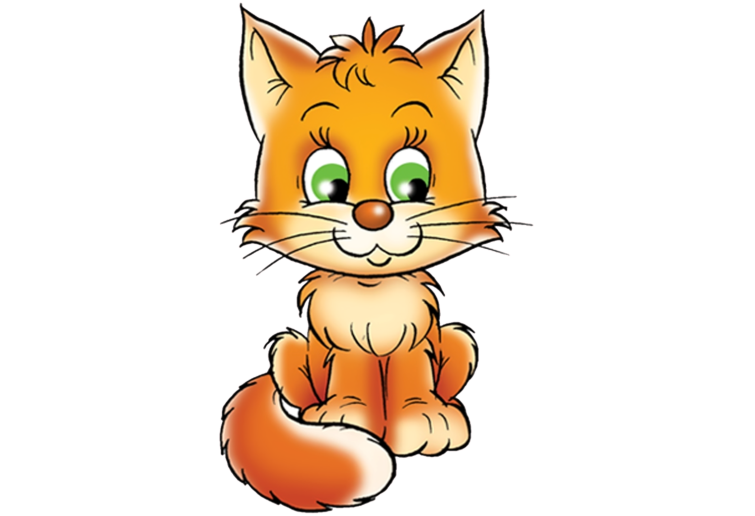 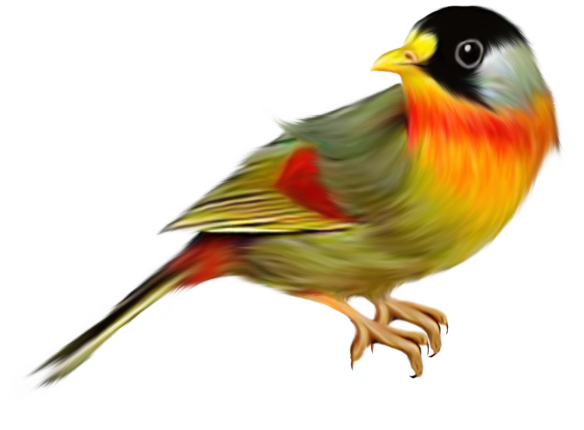 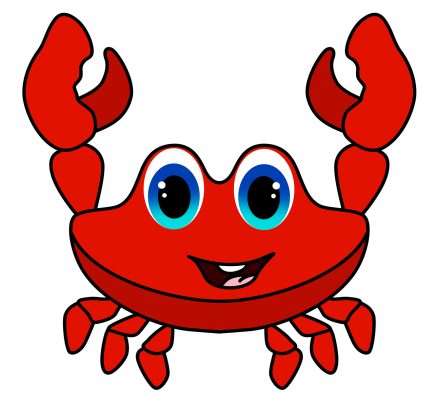 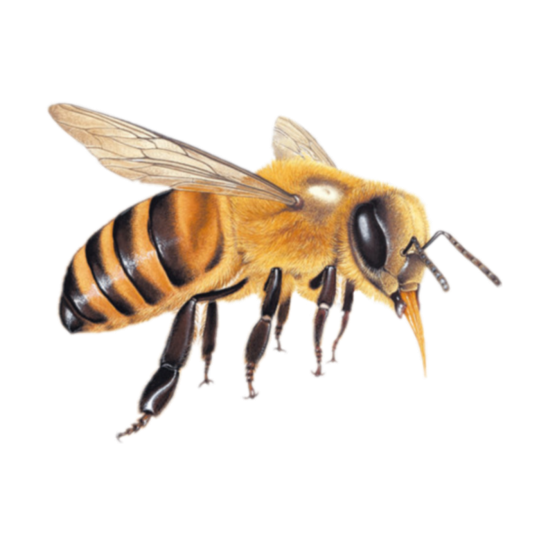 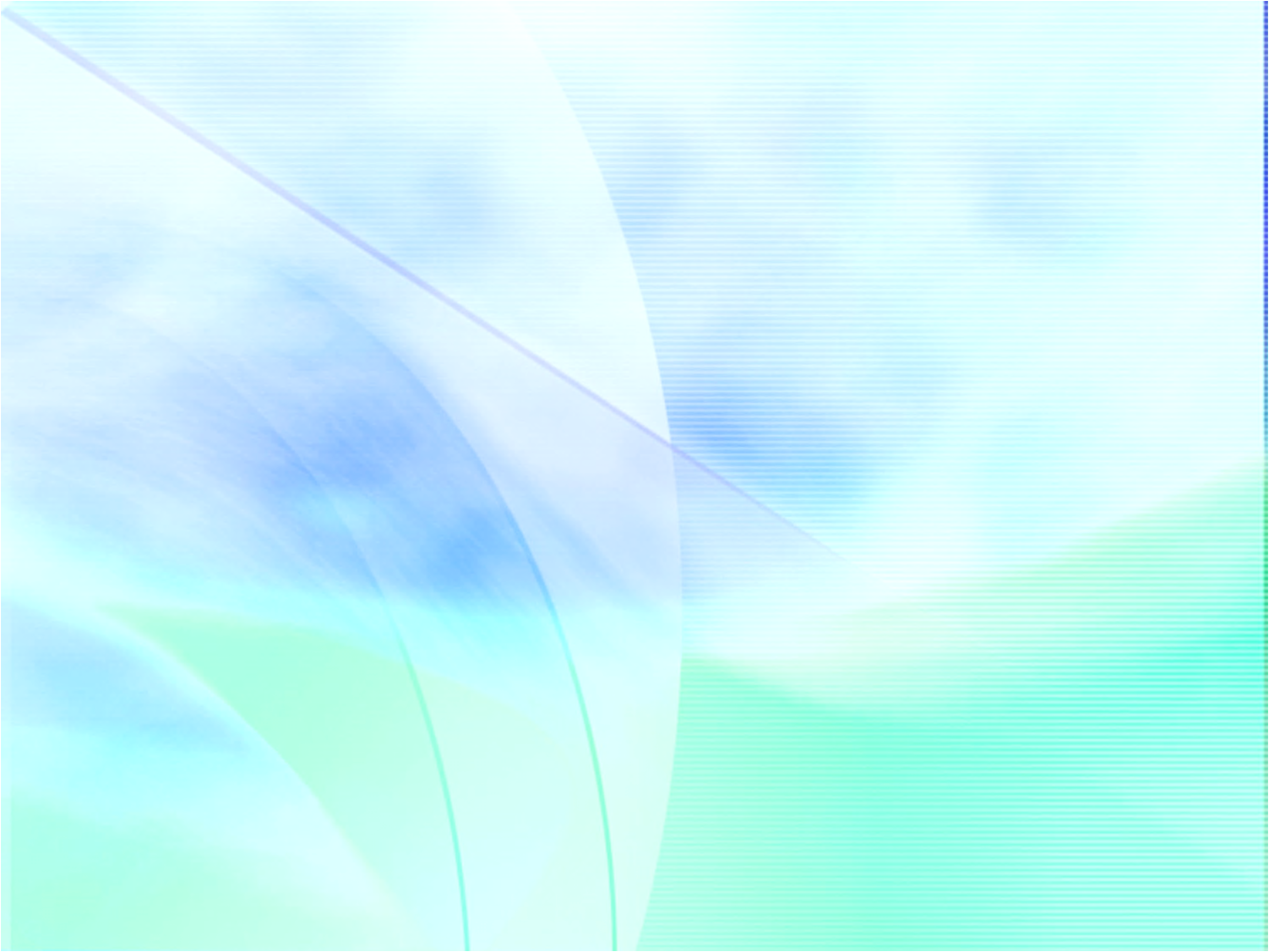 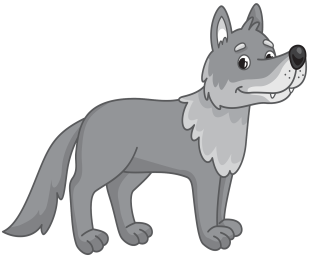 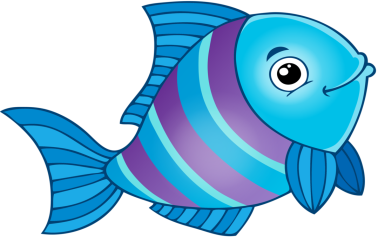 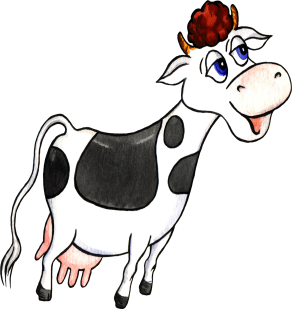 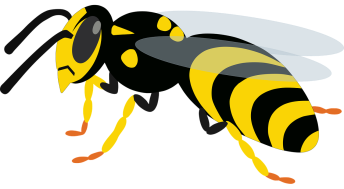 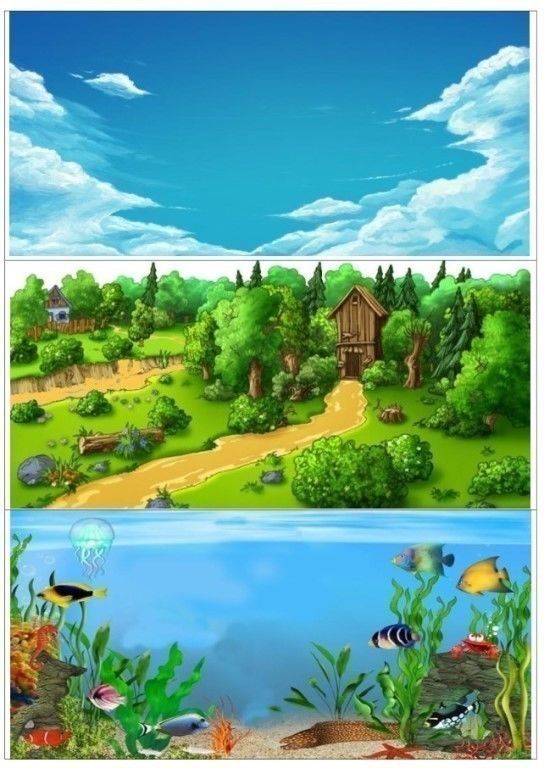 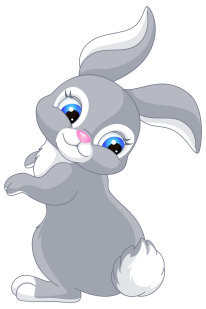 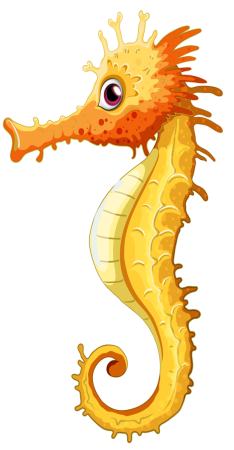 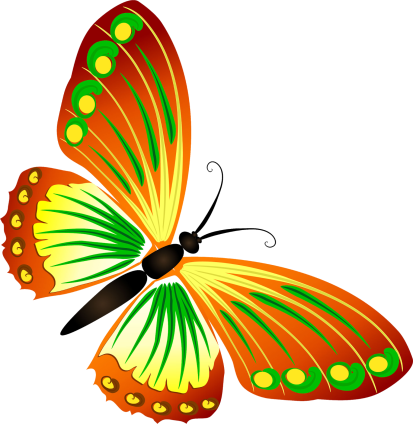 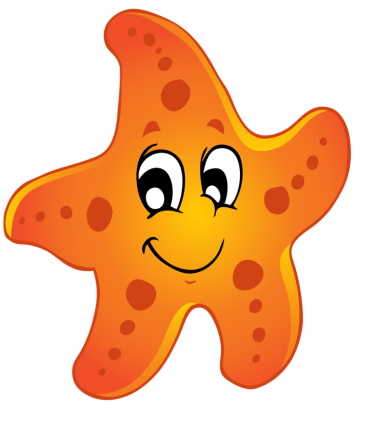 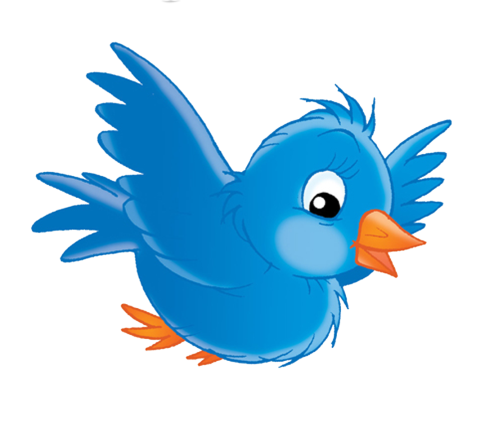 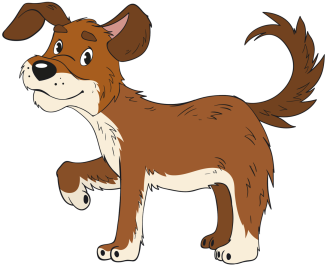 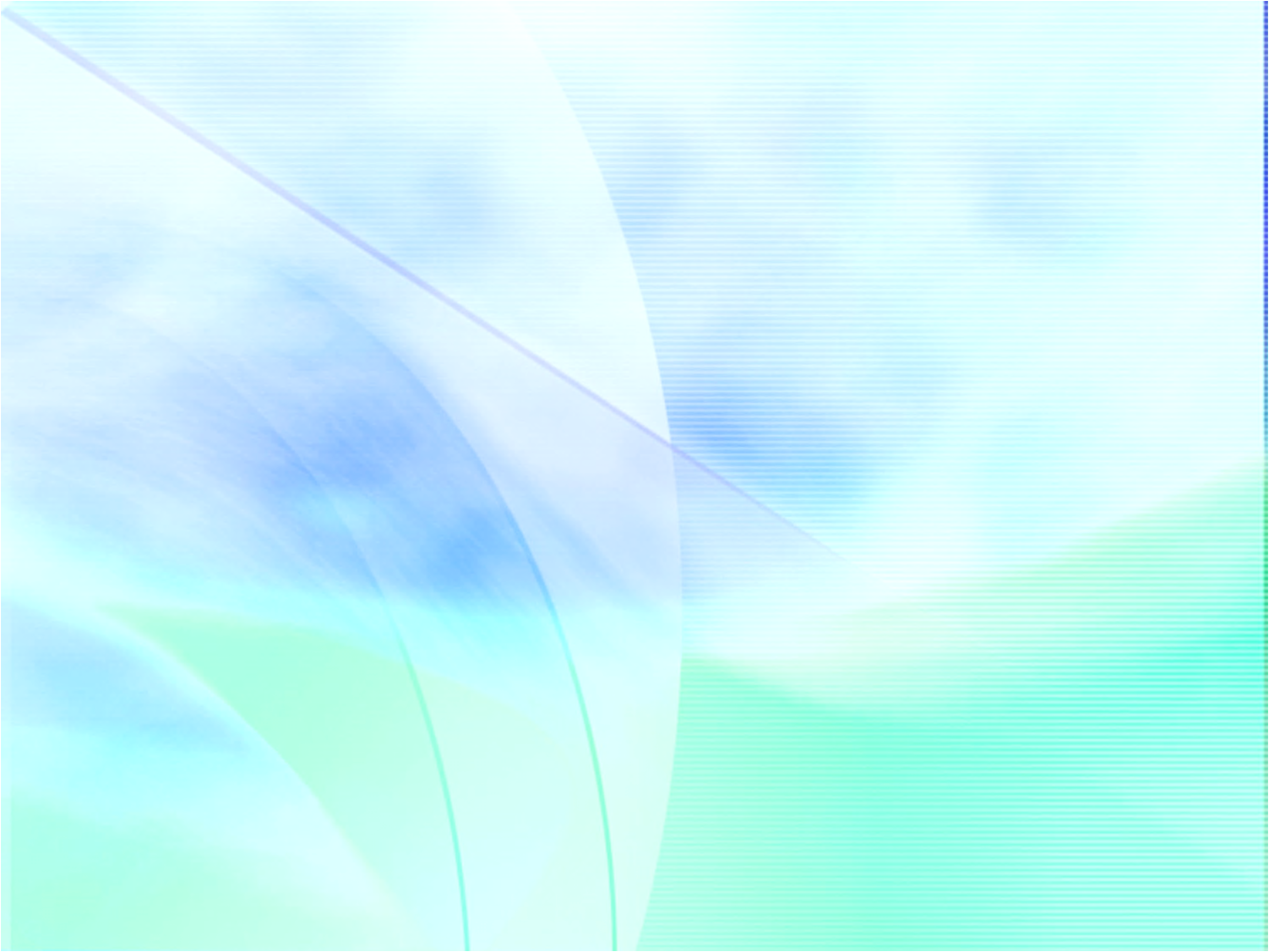 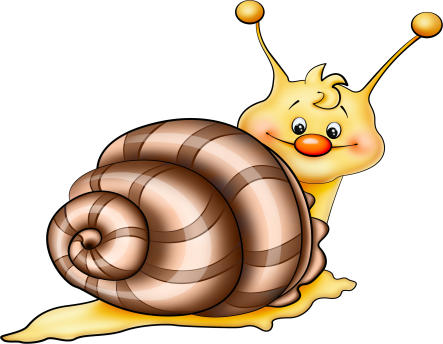 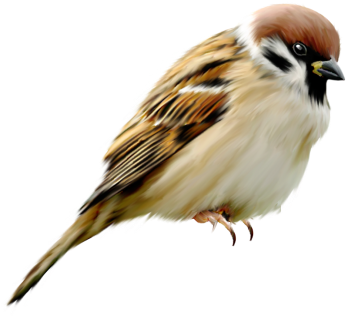 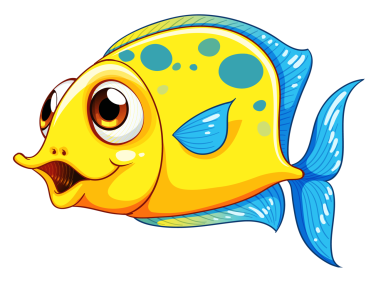 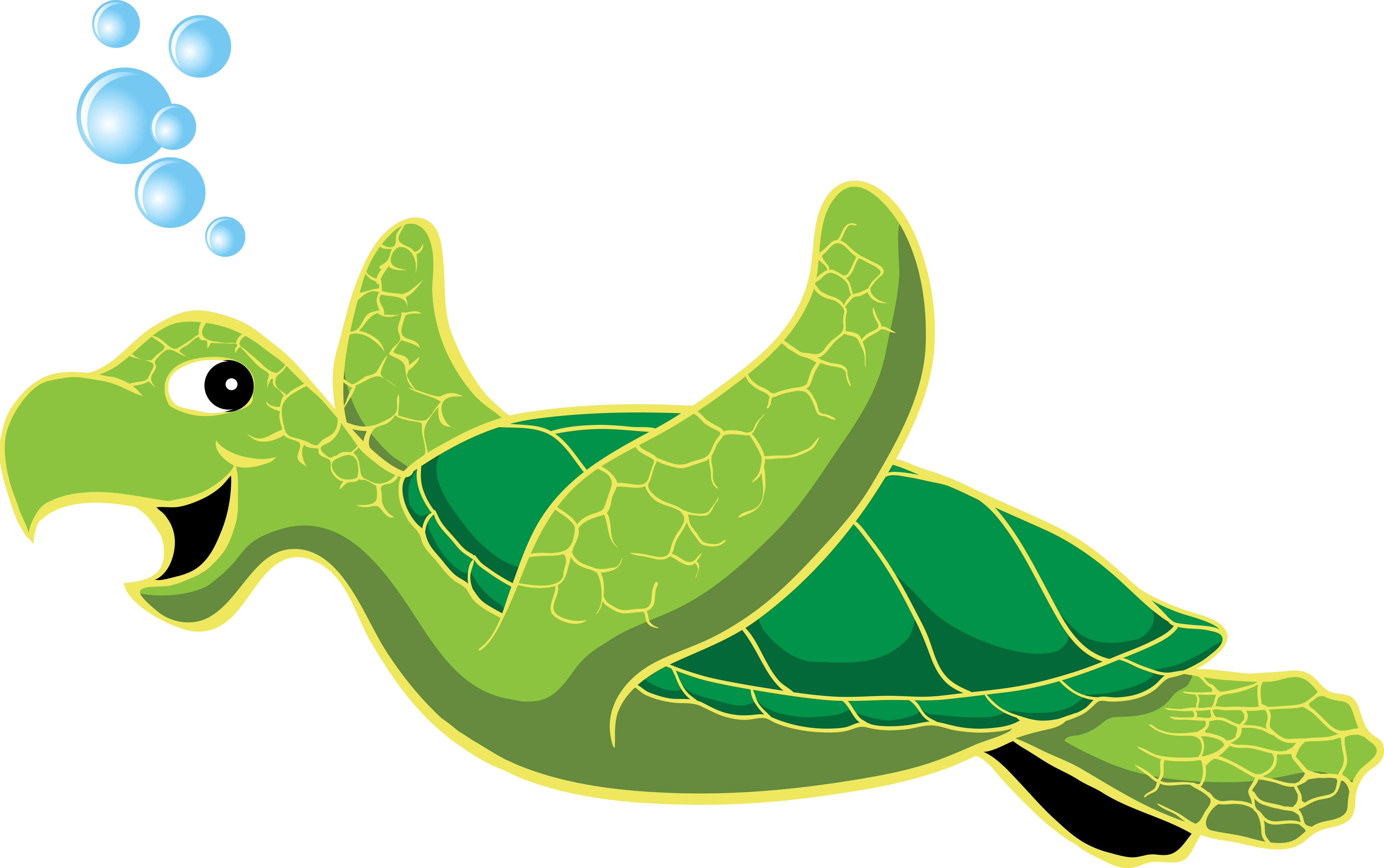 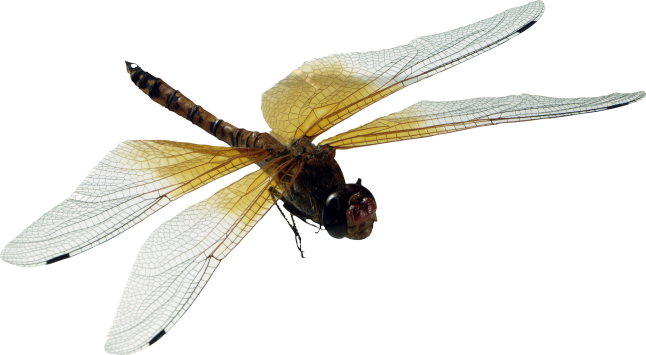 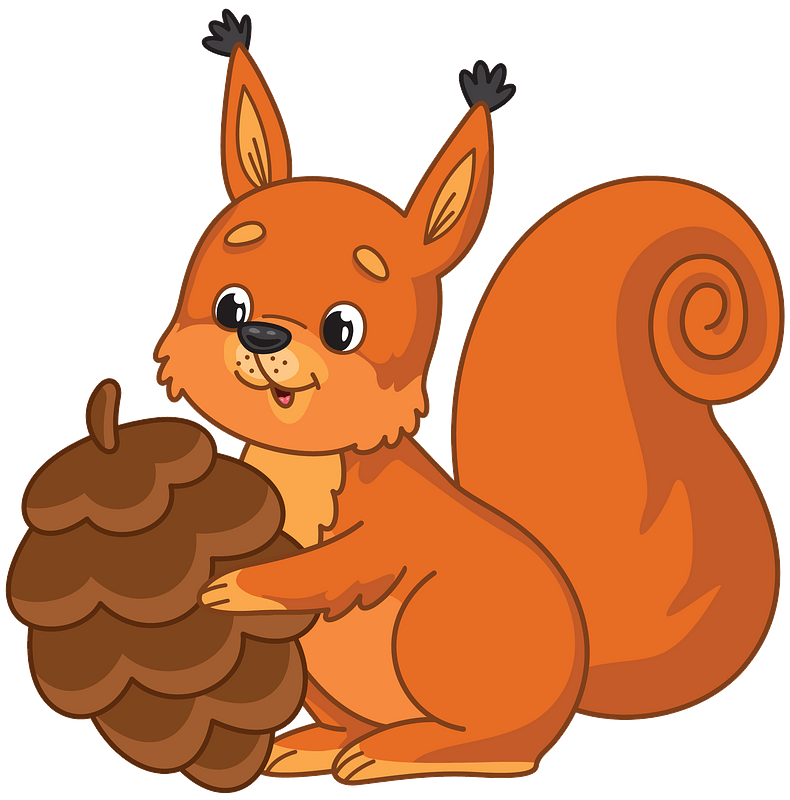 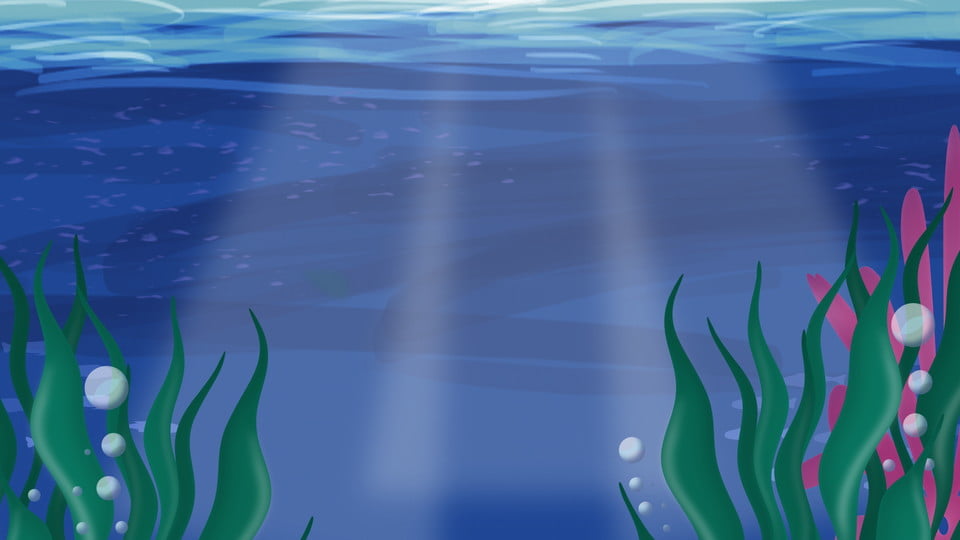 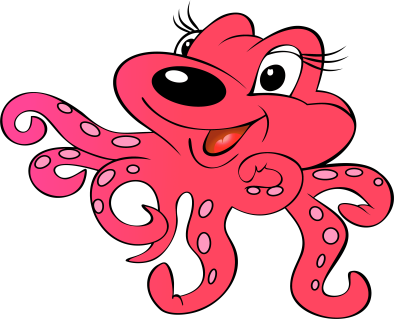